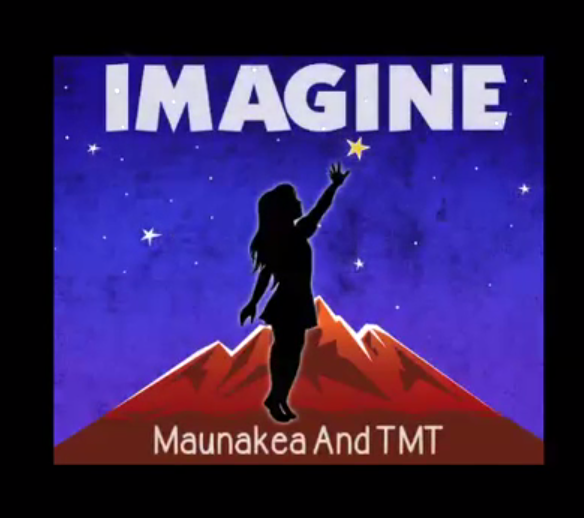 Local Community Advocacy for the Thirty Meter Telescope: 
How does Hawaii Really Feel about TMT?And b
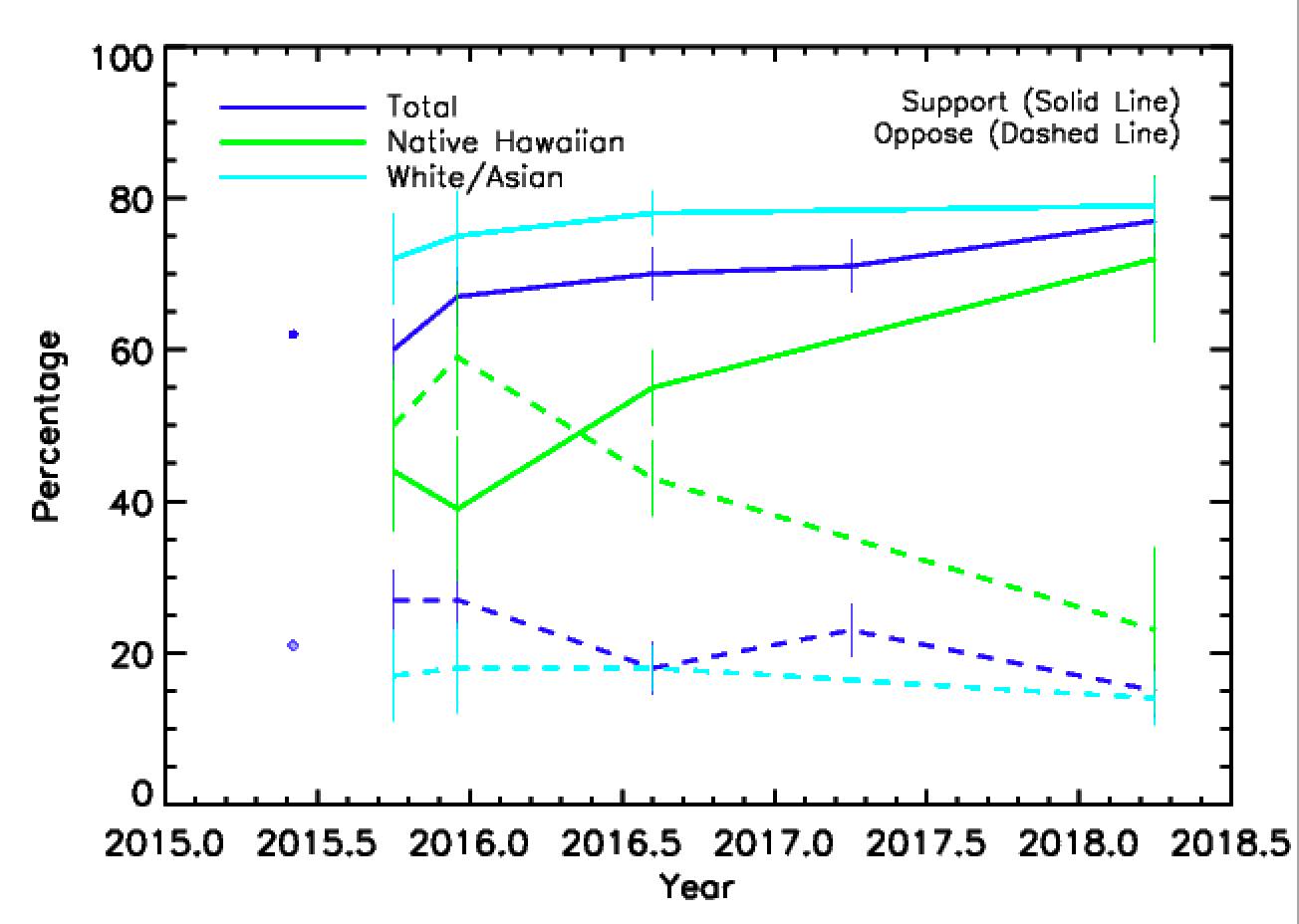 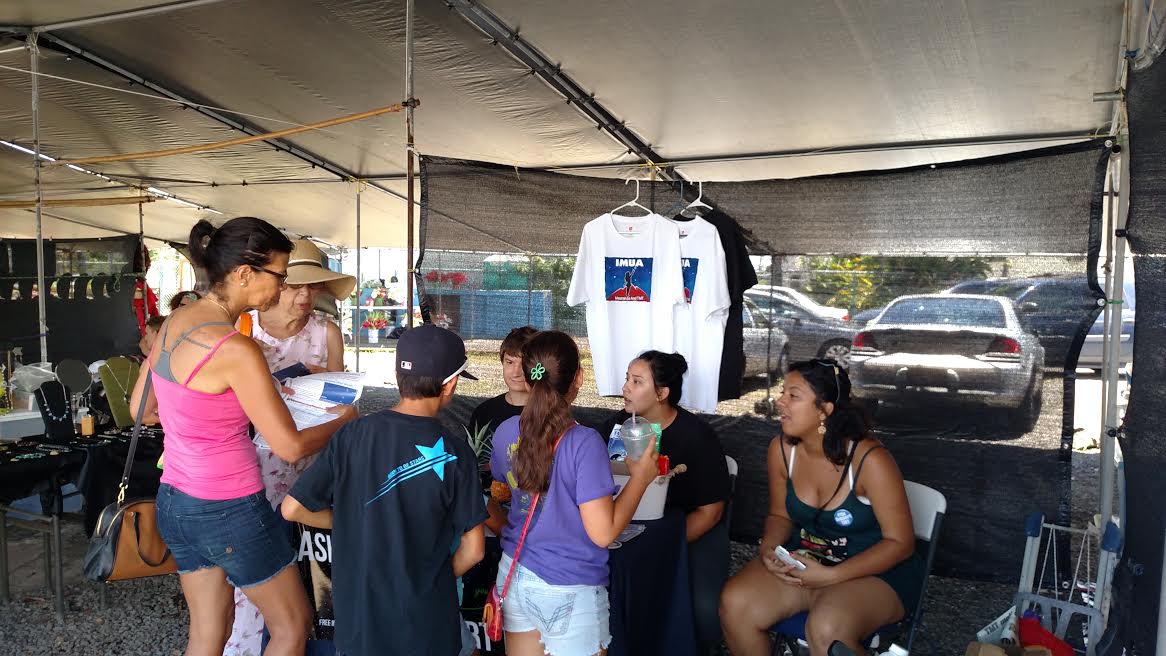 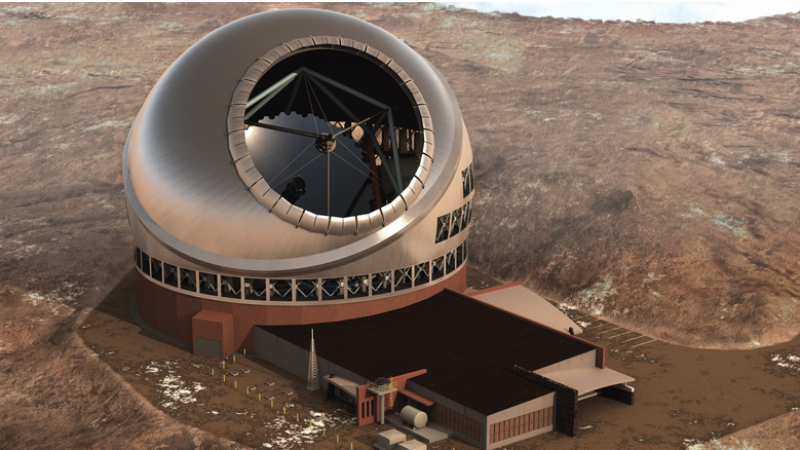